Indizio 1: introduzione alla caccia al tesoro  soluzione cappello
Indizio 2: (nascosto sotto il cappello rosa dei photo boot) soluzione Tavolo
Indizio 3: (nascosto sotto il tavolo dei regali) Busta con un puzzle delle LOL, ed indizio.
Indizio 4: (consegnato dalla mamma della festeggiata): parole in inglese da cercare  da consegnare alla mamma della festeggiata
Indizio 5: (prova di abilità) i bambini dovranno cercare degli oggetti
Indizio 6: (prova di abilità) i bambini dovranno risolvere il labirinto. Risolto avranno l’indizio 7
Indizio 7: indovinello  soluzione la mamma della festeggiata
Le candeline hai già spento?
Ma ancora non sei contento?
Forse perché hai il presentimento di un certo accadimento…
Se stai leggendo questo biglietto
Qualcuno ti ha organizzato un giochetto.
Una caccia al tesoro ti hanno preparato
Ma stai tranquillo potrai essere aiutato.
Si porta sopra i capelli
Dal sole protegge i cervelli
Se vuoi essere alla moda 
Cerca quello con le paillettes rosa
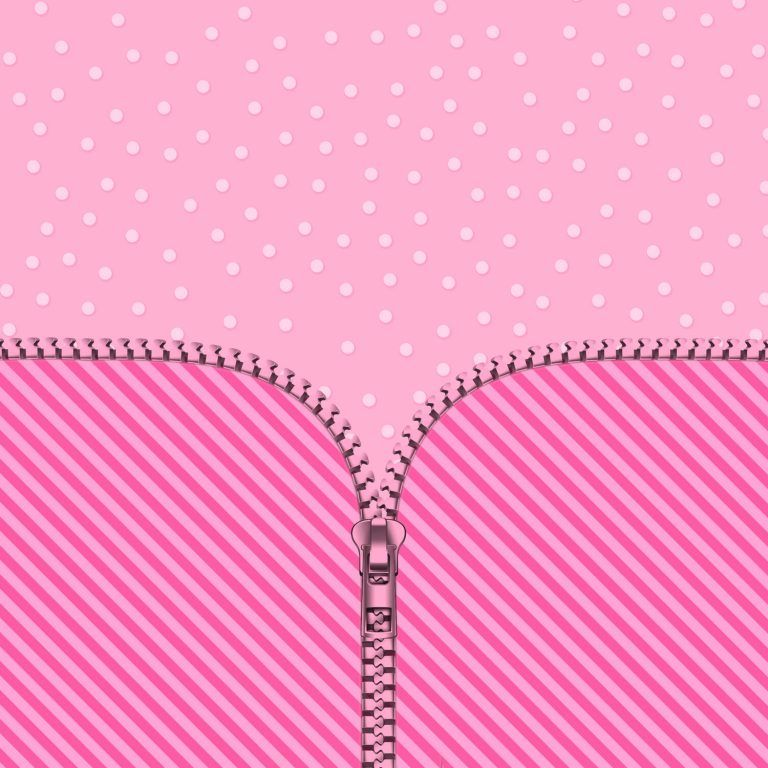 Indizio 1
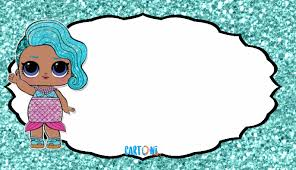 Indizio 2
Ha quattro gambe ma non può camminare 
Se hai indovinato cos’è
Li sotto c’è una sorpresa per te
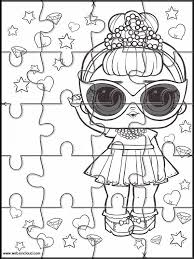 Indizio 3
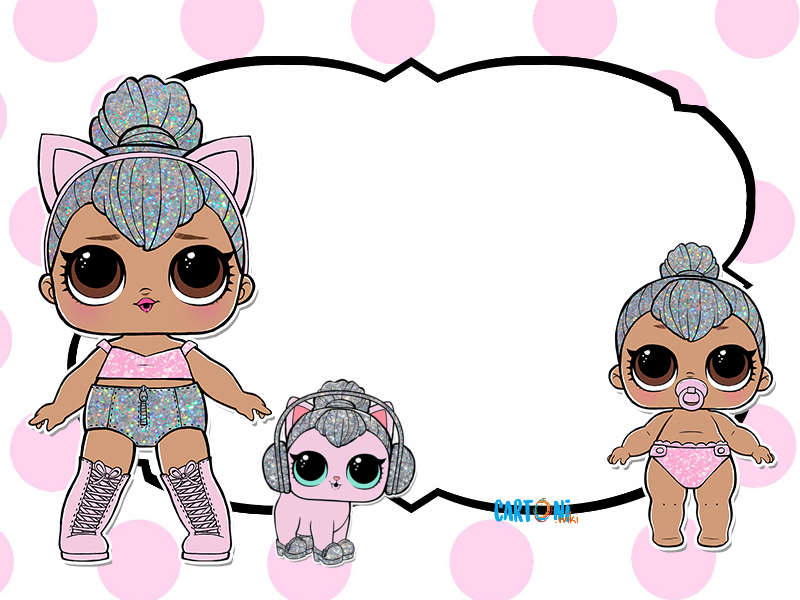 Indizio 3
Il puzzle va completato 
E dietro questo foglio incollato
Ma non ti dimenticare 
Per un nuovo indizio lo dovrai COLORARE
Ed alla mamma di ALE
riportare
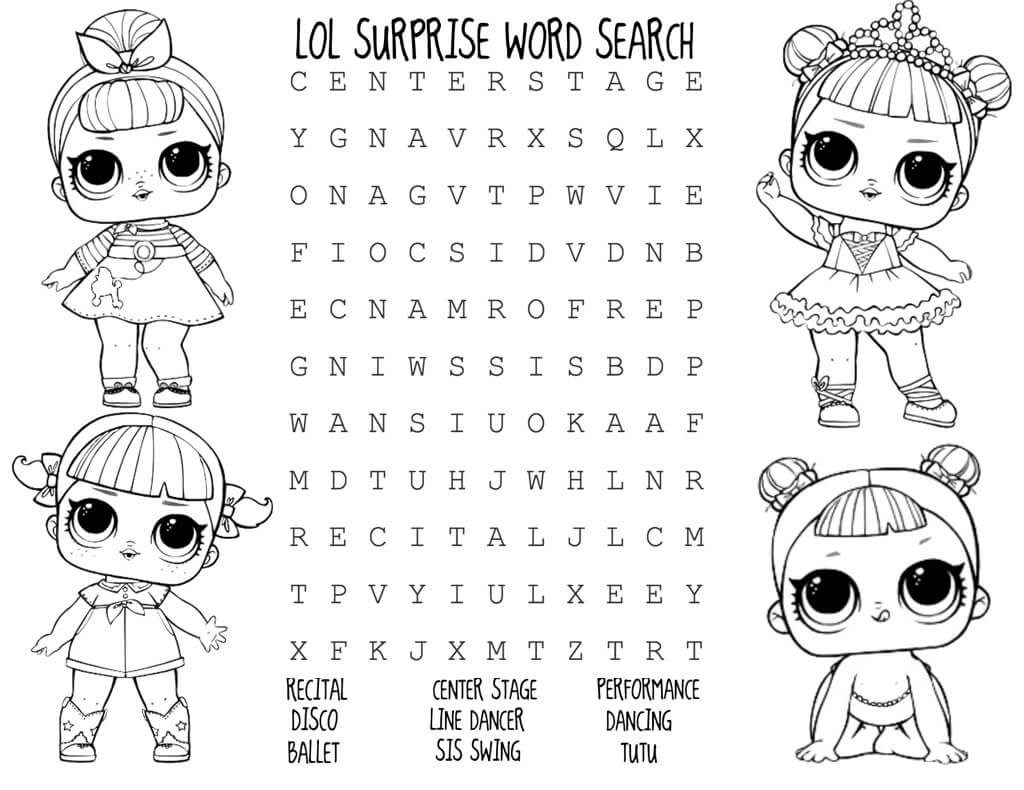 Indizio 4
If you want to make happy your teacher Marcella…
 you’ll have to find the words
 Se la maestra Marcella vorrai soddisfare 
Le parole dovrai cercare
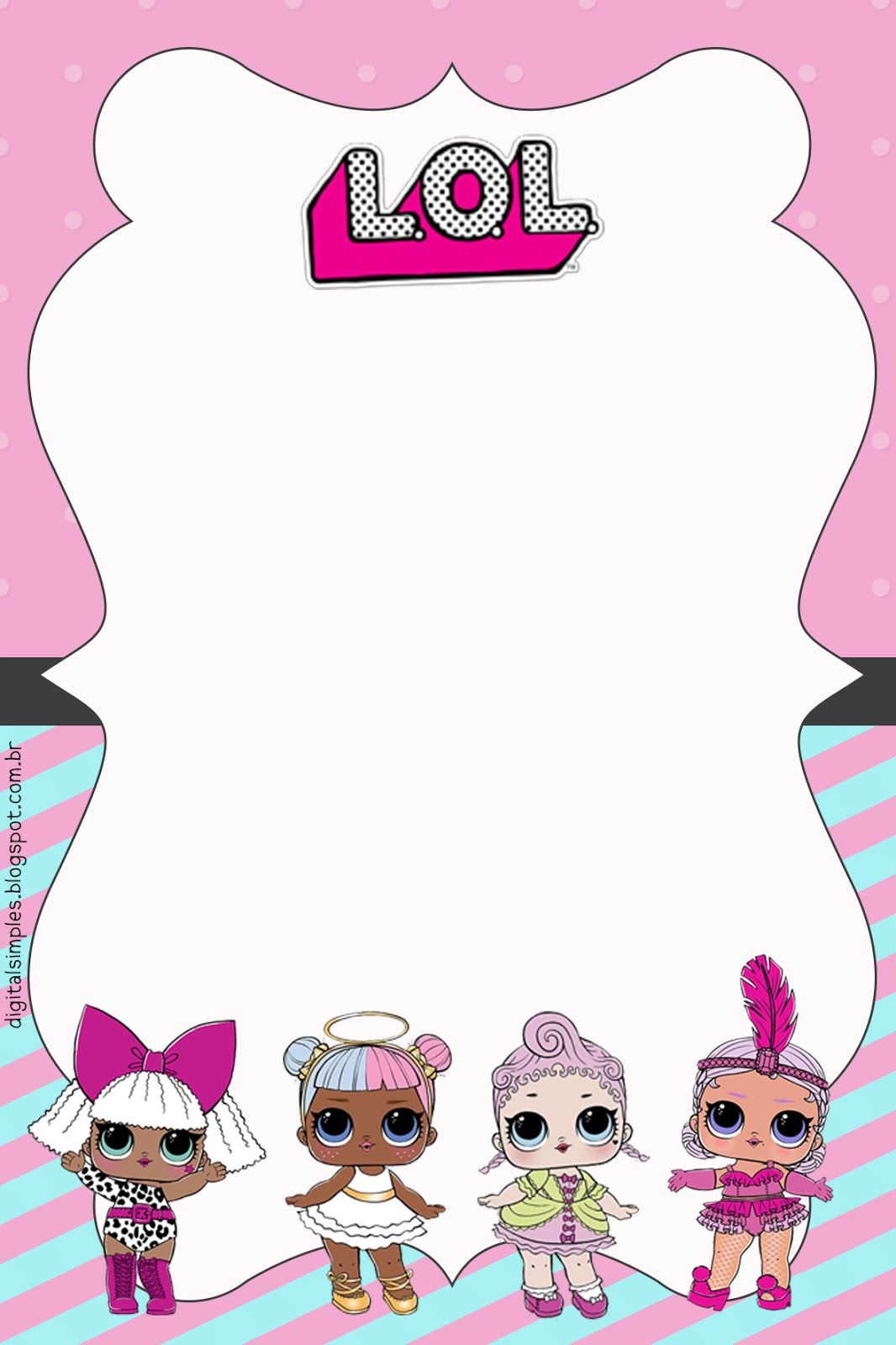 Indizio 5
Se una sorpresa volete trovare
adesso dovete cominciare a cercare.
Organizzatevi bene, datevi da fare
perchè tante sono le cose che dovete portare.
Ora dovete andare a cercare 
tutti gli oggetti che sentite chiamare:
un palloncino
un fazzoletto
un pennarello
una zia 
un sasso 
una patatina 

Quando tutti gli oggetti saranno consegnati
nuovi indizi vi saranno dati
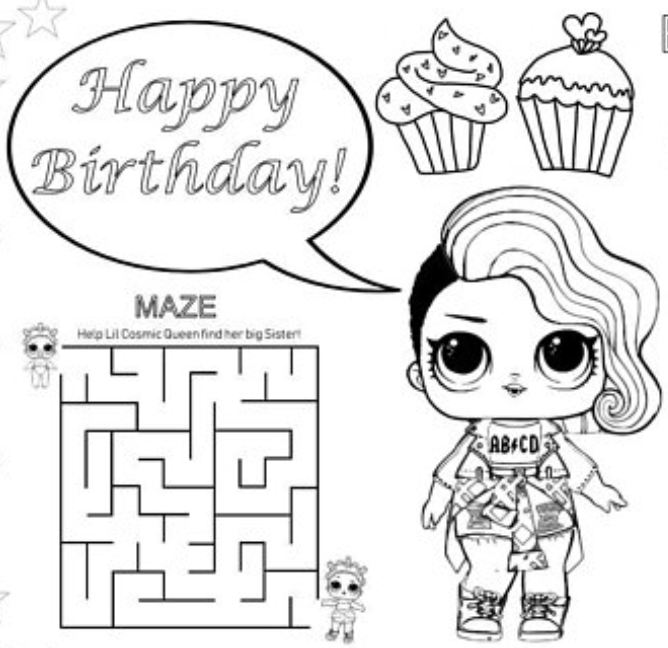 Indizio 6
Se il prossimo indizio vorrai guadagnare
nel labirinto la tua LOL dovrai guidare
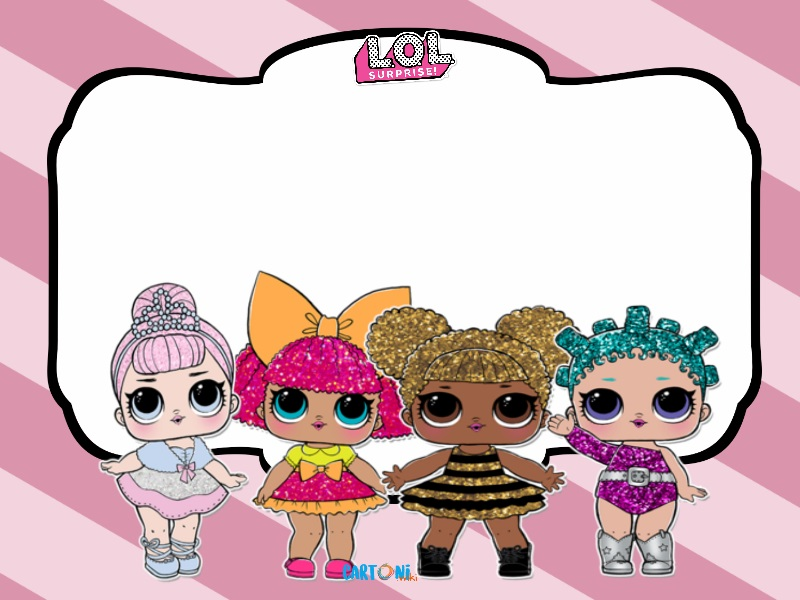 Indizio 7
Il prossimo biglietto, inutile che ve lo dica,
è nella tasca di una persona che è più di un’amica
Si tratta della figlia della nonna del fratello della festeggiata
E addosso a lei la prossima traccia va trovata
Complimenti il tesoro avete trovato,è un tesoro vero di cioccolato.Dividetevelo da bravi amici affiatatie del lavoro fatto siate soddisfatti,ma il vero tesoro, se adesso siete contenti,
è aver giocato insieme con tanto divertimento